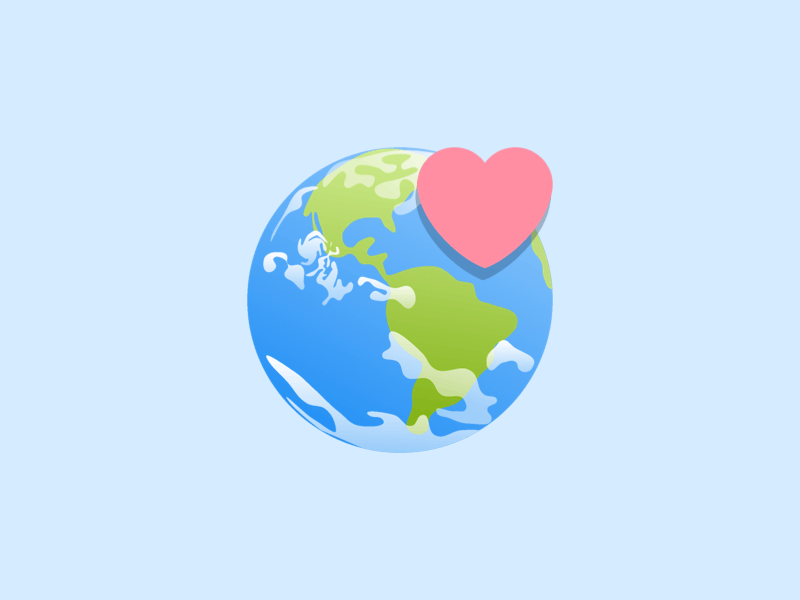 Thứ 4 ngày 25 tháng 10 năm 2023
CHÀO MỪNG THẦY CÔ VÀ CÁC EM ĐẾN VỚI TIẾT HỌC LỊCH SỬ VÀ ĐỊA LÍ
Địa lí hay - Học mê say
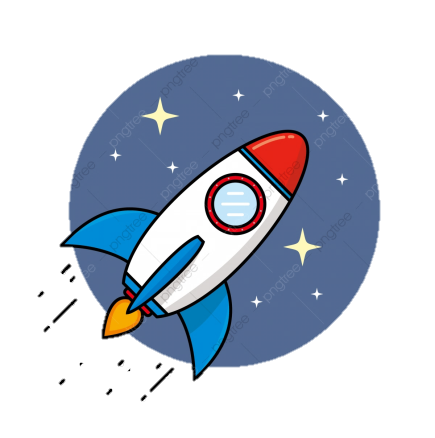 KHỞI ĐỘNG
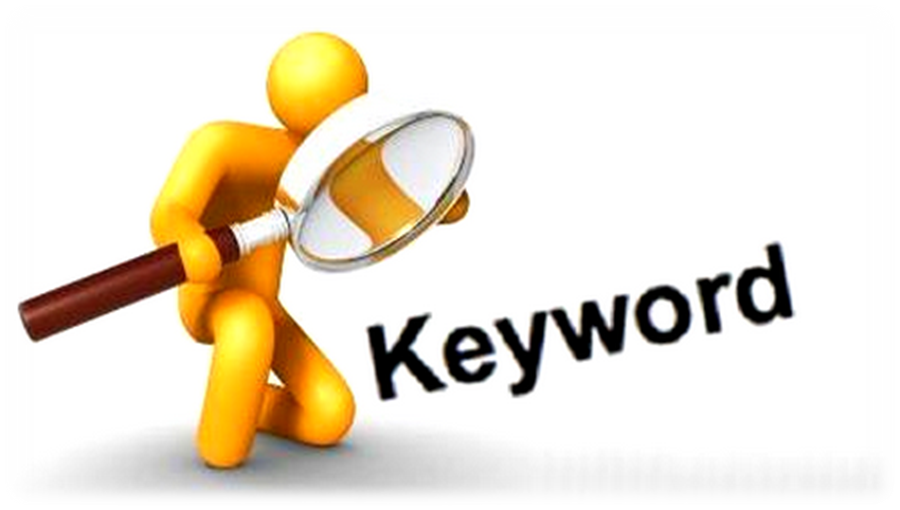 Thử tài hiểu biết
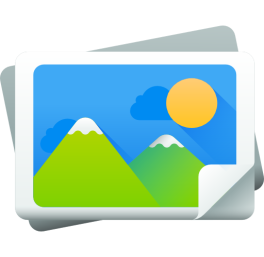 HS giơ tay nhanh nhất được quyền trả lời
Quan sát hình, nêu hiểu biết của mình về hình ảnh đó
Hoạt động: cá nhân
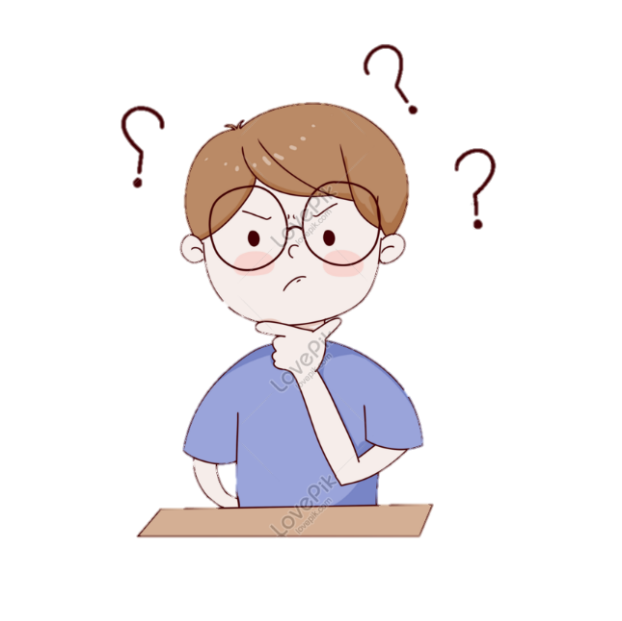 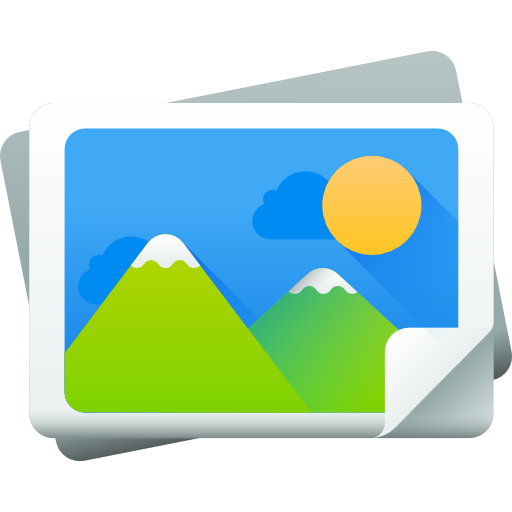 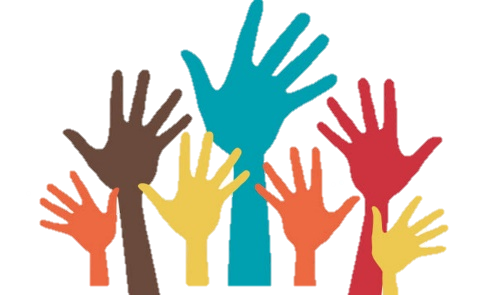 THỬ TÀI HIỂU BIẾT?
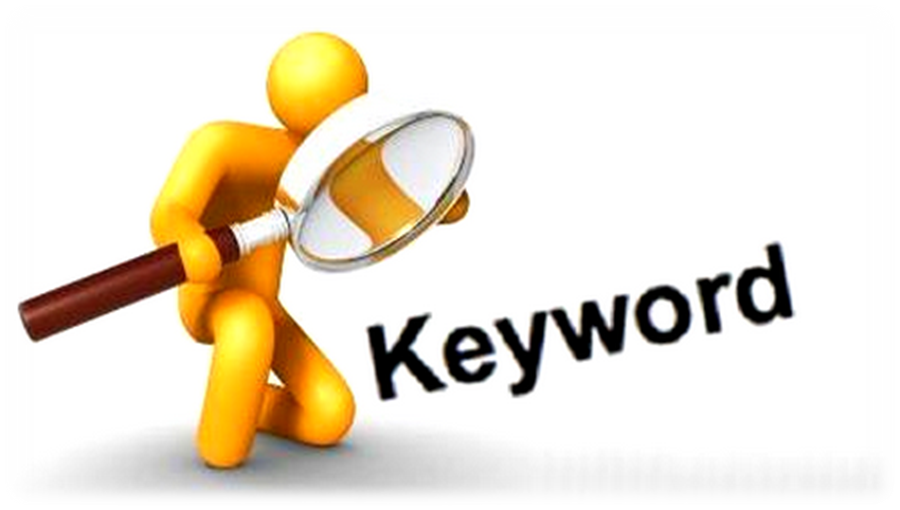 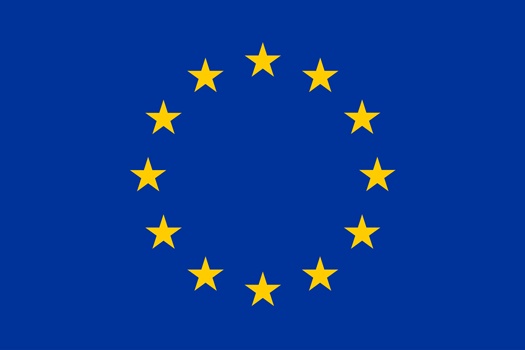 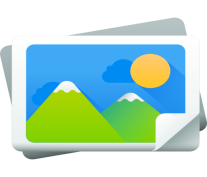 “12 ngôi sao vàng” tượng trưng cho sự toàn bích, thống nhất, bình đẳng giữa các nước tham gia, cùng nhau tương hỗ cùng phát triển. 
Được kết nối tạo thành một vòng trên nền xanh biểu tượng cho sự hợp thành giữa các nước thành một thể thống nhất, tất cả các công dân, các khu vực các nước trong khối sẽ được thực hiện đầy đủ nghĩa vụ, quyền của họ ở bất cứ nước nào trong khối mà không có sự phân biệt giữa nước.
Lá cờ chung của
Liên minh châu Âu (EU)
THỬ TÀI HIỂU BIẾT?
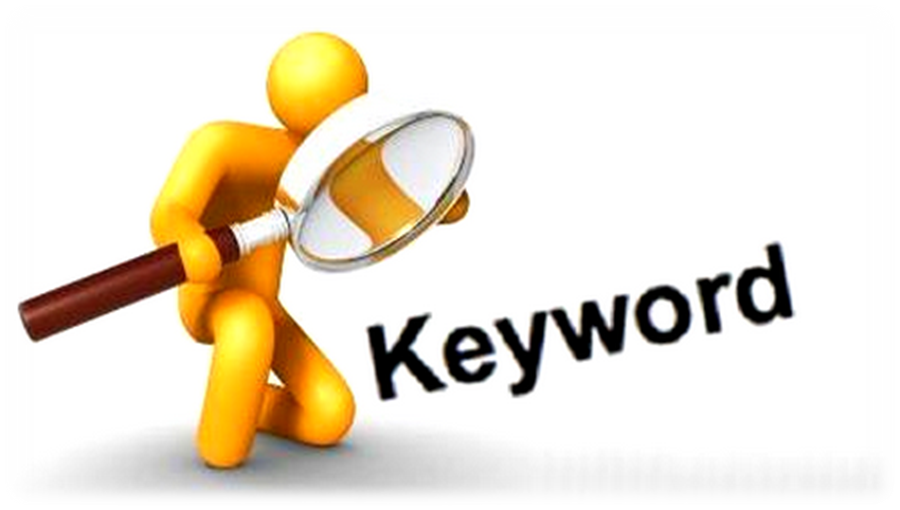 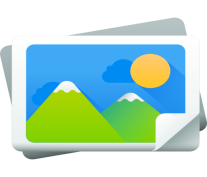 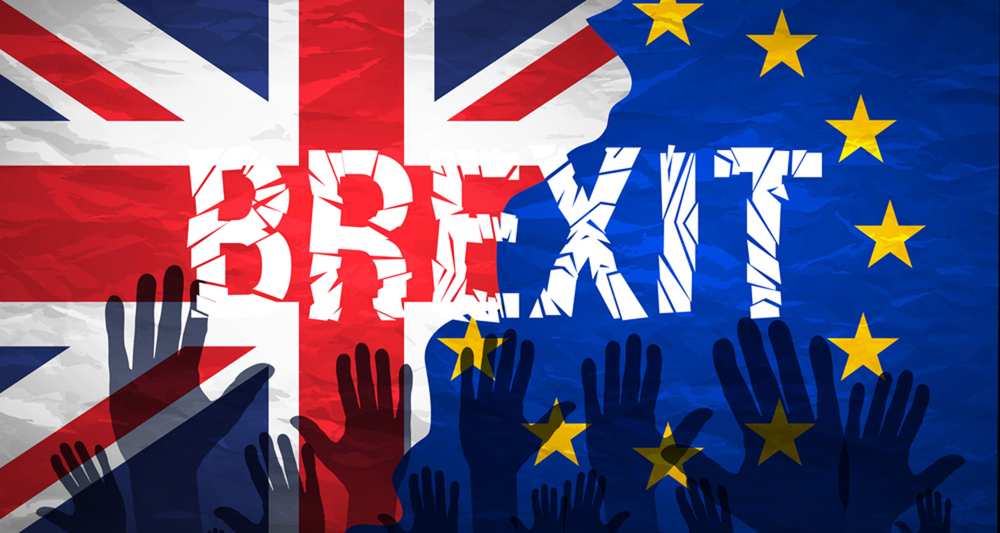 Brexit là từ ghép của 2 chữ gồm “Britain” là nước Anh và “exit” là sự ra đi. Ám chỉ việc Vương quốc Anh ly khai khỏi EU và thay đổi mối quan hệ giữa Anh với EU về an ninh, thương mại và di dân.
Brexit – Nước Anh rời khỏi
Liên minh châu Âu
THỬ TÀI HIỂU BIẾT?
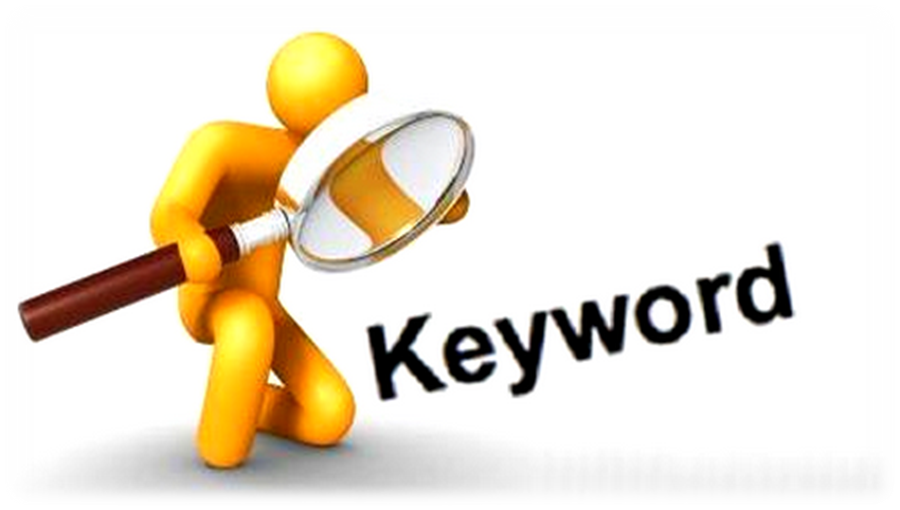 Brussels - nơi được mệnh danh là thủ đô của Châu Âu, tập trung hầu hết các cơ quan đầu não quốc tế của khu vực, luôn được xem là trái tim của cả khu vực Châu Âu. Gần đây, các toà nhà này đã được mở cửa thành điểm tham quan ở Bỉ, cho phép du khách ghé đến chiêm ngưỡng trong một phần khuôn viên được giới hạn. Với ý nghĩa và vị thế quan trọng, các toà nhà trụ sở của các tổ chức quốc tế tại Brussels luôn thu hút đông đảo du khách nước ngoài, chủ yếu tìm đến để chiêm ngưỡng và chụp hình lưu niệm.
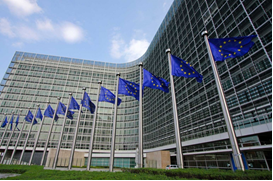 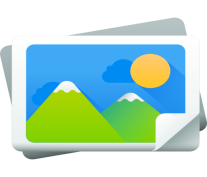 Trụ sở Liên minh châu Âu ở Brussels, Bỉ.
THỬ TÀI HIỂU BIẾT?
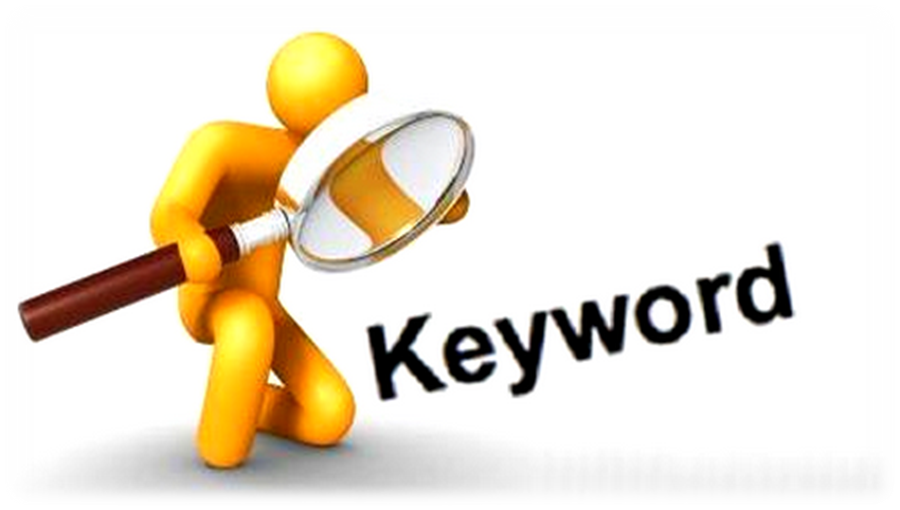 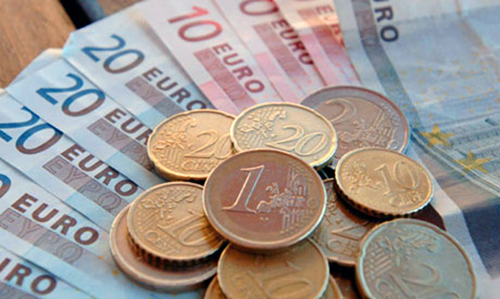 € là ký hiệu của đồng Euro, đơn vị tiền tệ chính thức của các nước Liên minh châu Âu, bao gồm 18 nước thành viên cùng 6 nước và vùng lãnh thổ không thuộc Liên minh châu Âu. Đồng Euro là đồng tiền thuộc loại lâu đời trên thế giới, được lưu hành sử dụng từ tháng 1 năm 1999. Theo thống kê thì đây là đồng tiền nổi tiếng chỉ xếp sau đồng Đô la Mỹ USD. Có thể nói đồng Euro là một đồng tiền có giá trị cao, phát triển mạnh mẽ bậc nhất hiện nay
Tiền Euro được sản xuất dưới hai dạng là tiền xu và tiền giấy. Tiền giấy Euro thì hoàn toàn giống nhau. Các đồng tiền xu Euro có cùng mệnh giá ở mặt trước nhưng hoa văn ở mặt sau lại khác nhau.
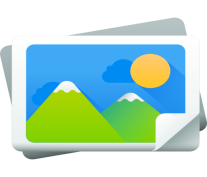 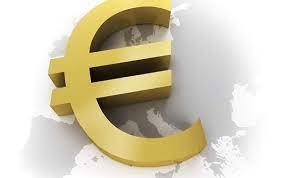 Đồng tiền chung châu Âu (Euro)
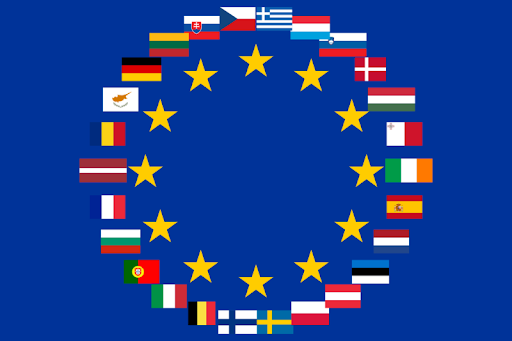 Tiết 8- Bài 4:
LIÊN MINH CHÂU ÂU
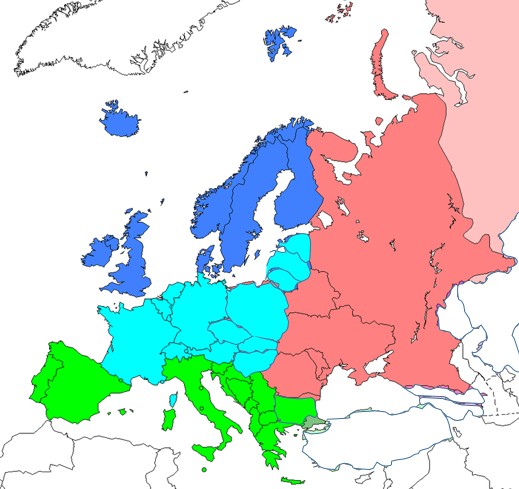 Tiết 8- Bài 4: LIÊN MINH CHÂU ÂU
1. KHÁI QUÁT VỀ LIÊN MINH CHÂU ÂU
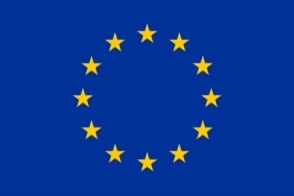 1. KHÁI QUÁT VỀ LIÊN MINH CHÂU ÂU
Phiếu học tập
Hoạt động: cặp đôi
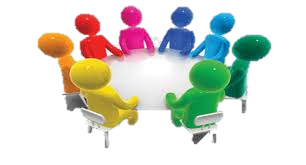 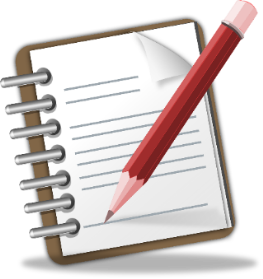 EU bao gồm bao nhiêu quốc gia? 
EU được thành lập chính thức vào ngày nào? 
Trụ sở của EU được đặt ở đâu? 
Đồng tiền chung châu Âu là gì? 
Nước nào đã rút khỏi liên minh châu Âu vào năm 2020? 
Công dân của các nước EU có quyền lợi như thế nào?
Chuẩn bị giấy note, bút
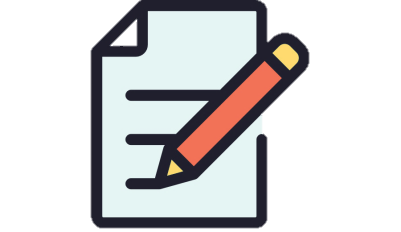 Xem video, kết hợp đọc SGK, hoàn thành PHT
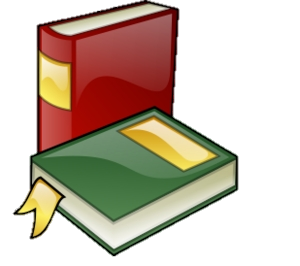 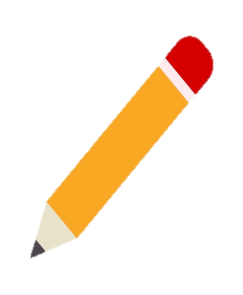 Thời gian: 3 phút
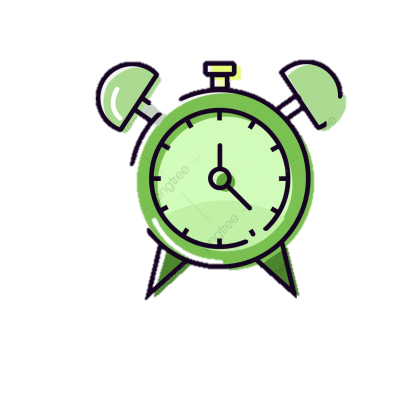 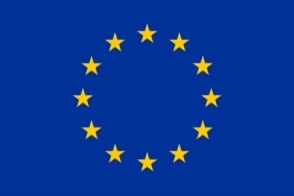 1. KHÁI QUÁT VỀ LIÊN MINH CHÂU ÂU
Phiếu học tập
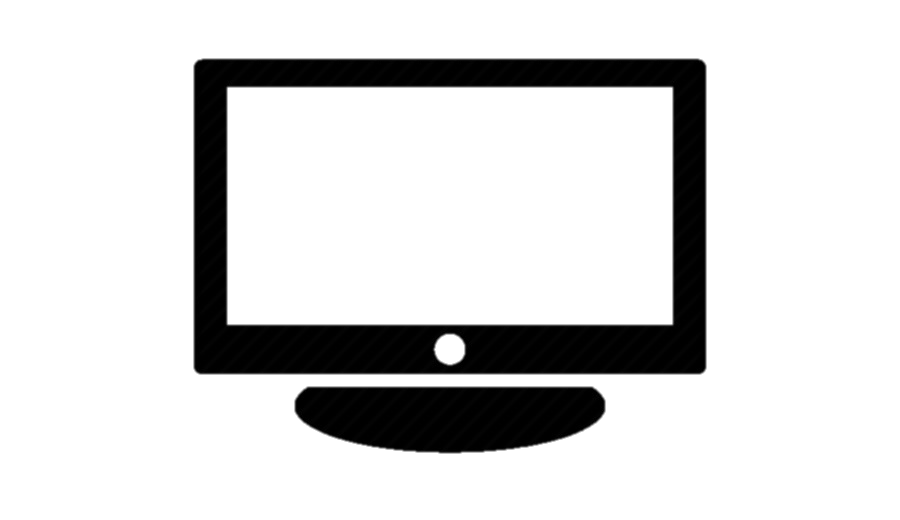 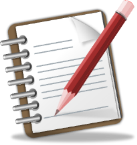 EU bao gồm bao nhiêu quốc gia? 
EU được thành lập chính thức vào ngày nào? 
Trụ sở của EU được đặt ở đâu? 
Đồng tiền chung châu Âu là gì? 
Nước nào đã rút khỏi liên minh châu Âu vào năm 2020? 
Công dân của các nước EU có quyền lợi như thế nào?
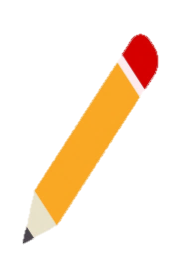 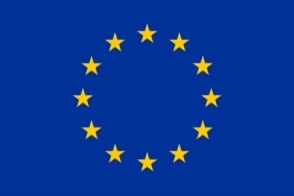 1. KHÁI QUÁT VỀ LIÊN MINH CHÂU ÂU
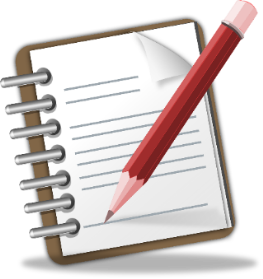 Phiếu học tập
27 Quốc gia
EU bao gồm bao nhiêu quốc gia?.. ……………………………..
EU được thành lập chính thức vào ngày nào? ………………….....
Trụ sở của EU được đặt ở đâu? ……………………………………..
Đồng tiền chung châu Âu là gì? …………………………………….
Nước nào đã rút khỏi liên minh châu Âu vào năm 2020? ………..
Công dân của các nước EU có quyền lợi như thế nào? …..............
…………………………………………………………………………………………………………………………………………………………….
1/11/1993
Brúc- xen (Bỉ)
Đồng Ơ- Rô
Anh
Được tự do sinh sống, đi lại, làm việc và học tập tại bất kỳ quốc gia nào trong các nước thành viên
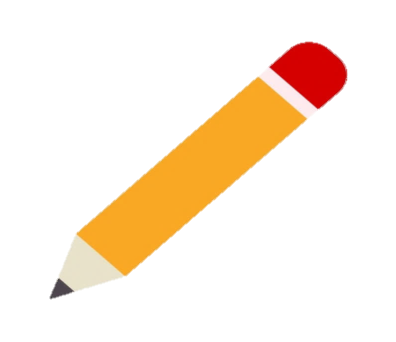 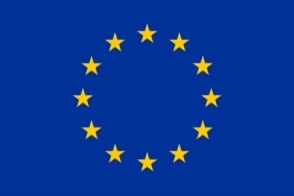 1. KHÁI QUÁT VỀ LIÊN MINH CHÂU ÂU
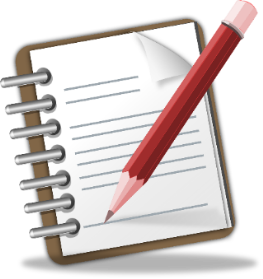 Phiếu học tập
EU bao gồm bao nhiêu quốc gia?.. (27)
EU được thành lập chính thức vào ngày nào? (1/11/1993)
Trụ sở của EU được đặt ở đâu? (Brúc-xen, Bỉ)
Đồng tiền chung châu Âu là gì? (đồng Ơ-rô)
Nước nào đã rút khỏi liên minh châu Âu vào năm 2020? (Anh)
Công dân của các nước EU có quyền lợi như thế nào? (Được tự do sinh sống, đi lại, làm việc và học tập tại bất kỳ quốc gia nào trong các nước thành viên).
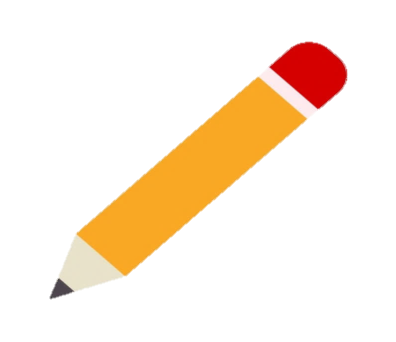 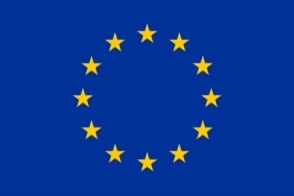 1. KHÁI QUÁT VỀ LIÊN MINH CHÂU ÂU
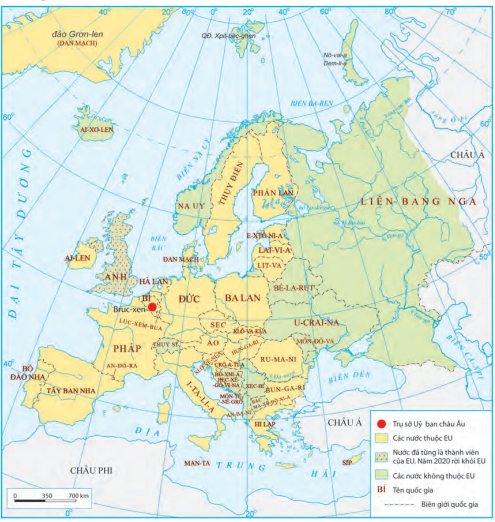 Dựa vào bản đồ, kể tên các nước thuộc liên minh châu Âu?
Bản đồ các nước thuộc liên minh châu Âu, năm 2020
[Speaker Notes: Lần lượt GV từng HS đọc tên 1 nước trong liên minh châu Âu (các nước không trùng nhau).]
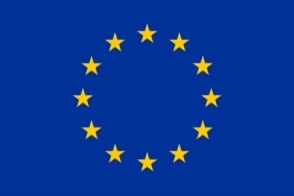 1. KHÁI QUÁT VỀ LIÊN MINH CHÂU ÂU
- Tiền thân: Cộng đồng kinh tế châu Âu – EEC.
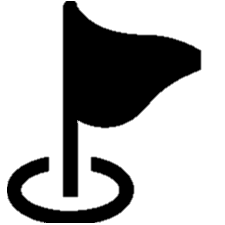 - Gồm 27 quốc gia.
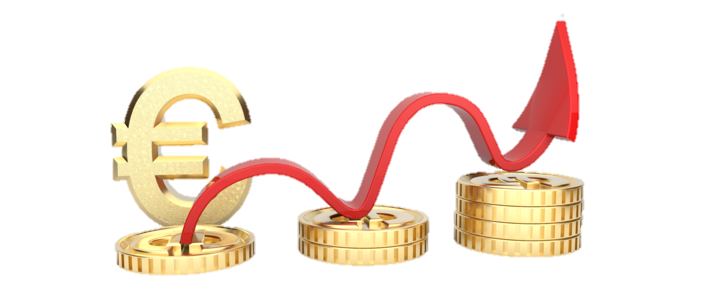 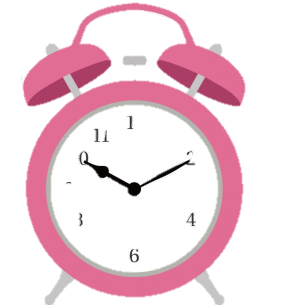 - Thành lập: 1/11/1993.
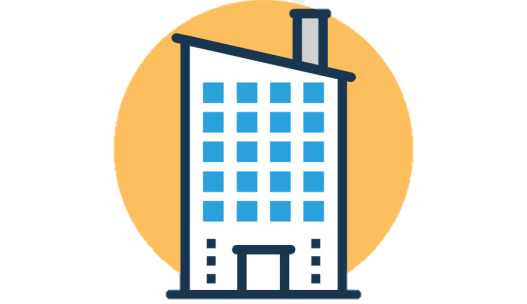 - Thiết lập một thị trường chung và có hệ thống tiền tệ chung (đồng Ơ-rô).
- Trụ sở: Brúc-xen- Bỉ.
Tiết 8- Bài 4: LIÊN MINH CHÂU ÂU
1. KHÁI QUÁT VỀ LIÊN MINH CHÂU ÂU
2. EU - TRUNG TÂM KINH TẾ LỚN TRÊN THẾ GIỚI
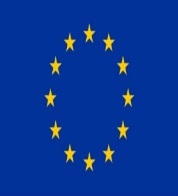 2. EU - TRUNG TÂM KINH TẾ LỚN TRÊN TG
Hoạt động nhóm: 4 nhóm
Hoạt động: Nhóm
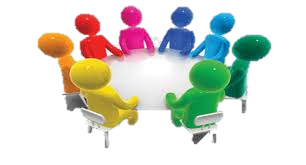 Đọc thông tin SGK, kết hợp bảng GDP và GDP/người của các trung tâm kinh tế lớn trên thế giới, năm 2020  viết ra  những dẫn chứng để chứng minh:  EU là một  trung tâm kinh tế lớn trên thế giới.
Chuẩn bị giấy , bút
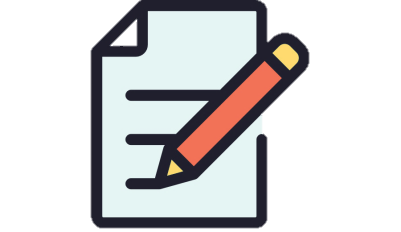 Thời gian: 5 phút
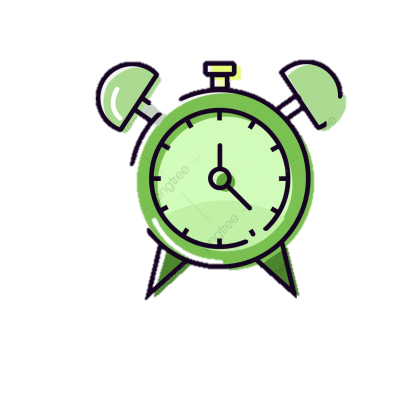 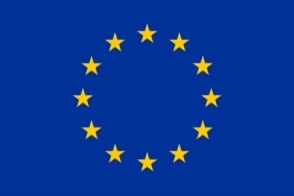 2. EU - TRUNG TÂM KINH TẾ LỚN TRÊN TG
EU có 3/7 nước công nghiệp lớn trên thế giới.
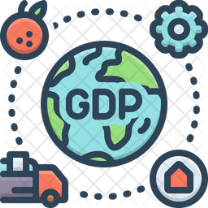 GDP và GDP/người của các trung tâm kinh tế lớn trên thế giới, năm 2020
Trung tâm trao đổi hàng hoá và dịch vụ lớn nhất thế giới (chiếm 31% giá trị).
Trung tâm tài chính lớn trên thế giới.
Đối tác thương mại hàng đầu của hơn 80 quốc gia, trong đó có Việt Nam.
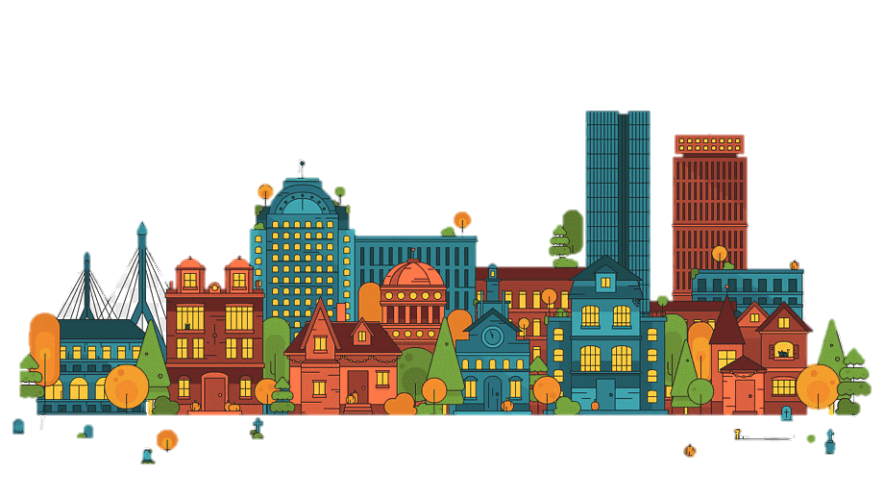 GDP và GDP/người của EU ở mức cao
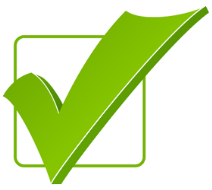 EM CÓ BIẾT?
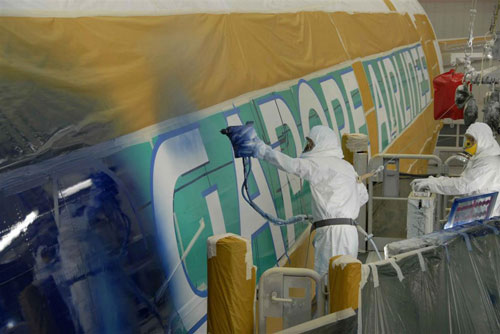 EU là nơi sản xuất khoảng ½ số máy bay trên thế giới. Với thương hiệu nổi tiếng là E-Bớt. Tổ hợp công nghiệp hàng không E-bớt (Airbus) có trụ sở Tu-lu-dơ (Pháp), do Pháp, Đức, Anh sáng lập.
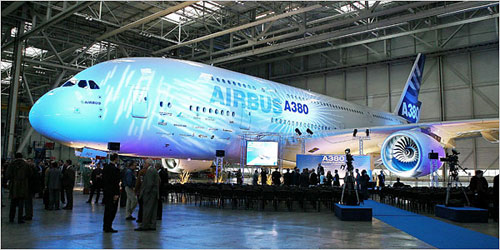 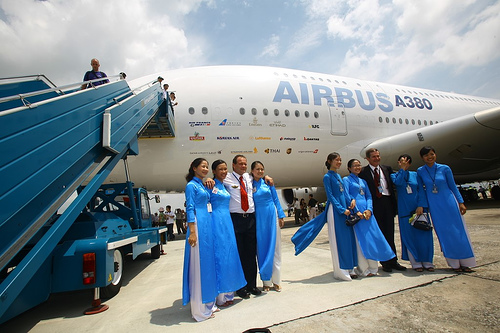 NỘI DUNG CHÍNH
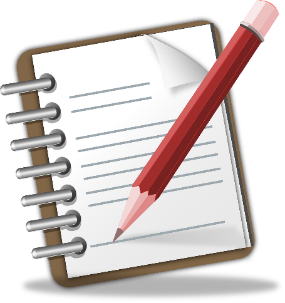 2. LIÊN MINH CHÂU ÂU- MỘT TRUNG TÂM KINH TẾ LỚN TRÊN TG
- EU có 3/7 nước công nghiệp lớn trên thế giới.
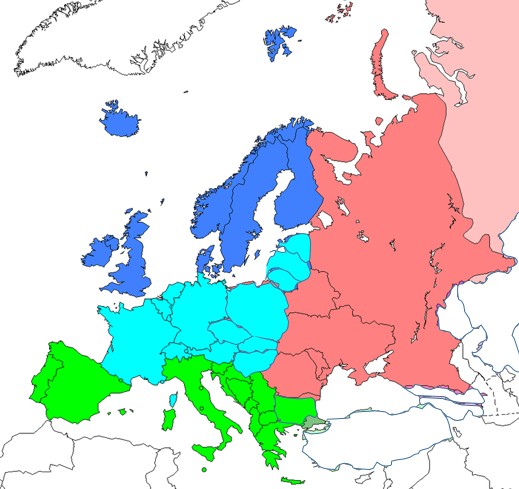 - EU là trung tâm trao đổi hàng hoá và dịch vụ lớn nhất thế giới , chiếm 31% giá trị xuất khẩu hàng hóa và dịch vụ của thế giới
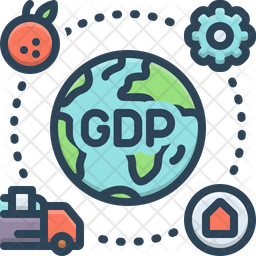 -EU  là trung tâm tài chính lớn trên thế giới.
- EU là đối tác thương mại hàng đầu của hơn 80 quốc gia, trong đó có Việt Nam.
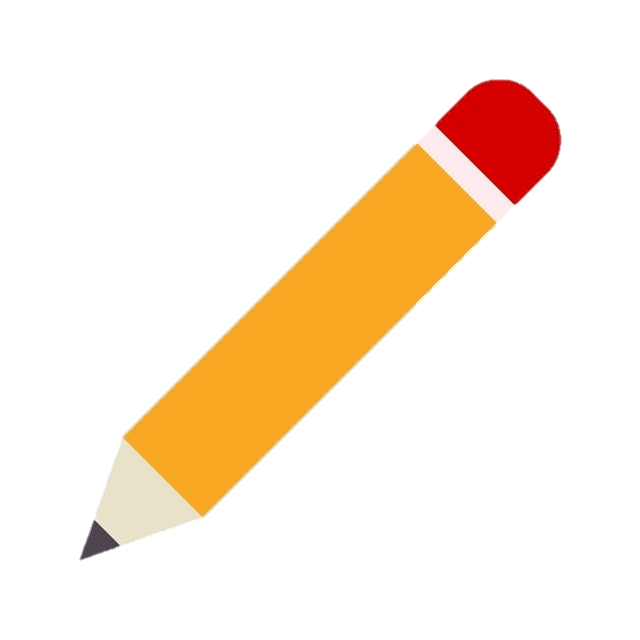 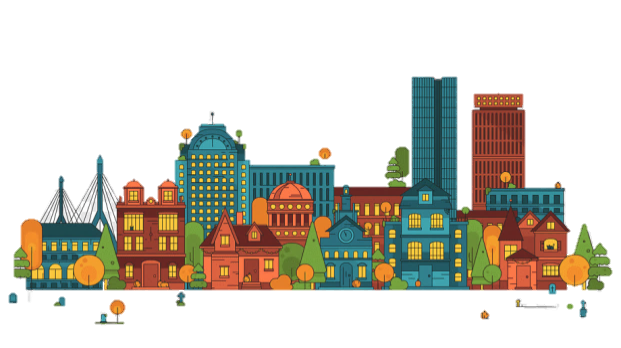 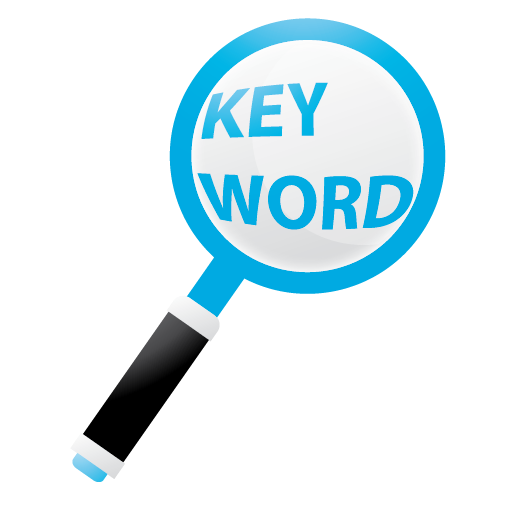 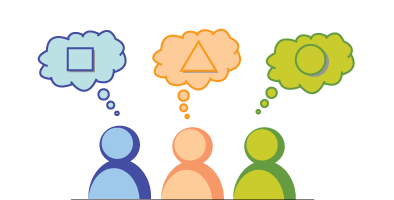 TÌM 
TỪ KHÓA
LUYỆN TẬP
Hoạt động: cá nhân
Thời gian: 3 phút, hết giờ đổi bài chấm chéo
Cặp có nhiều từ đúng nhất  chiến thắng
Tìm các từ khóa thích hợp điền vào chỗ chấm
Chuẩn bị giấy note, bút
Ghi số thứ tự từ 1  10 vào giấy note
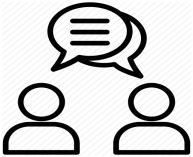 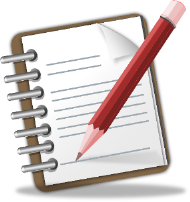 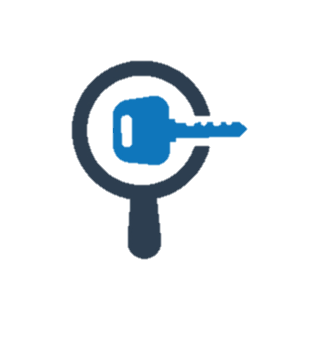 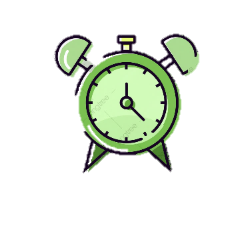 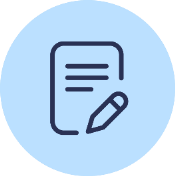 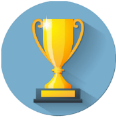 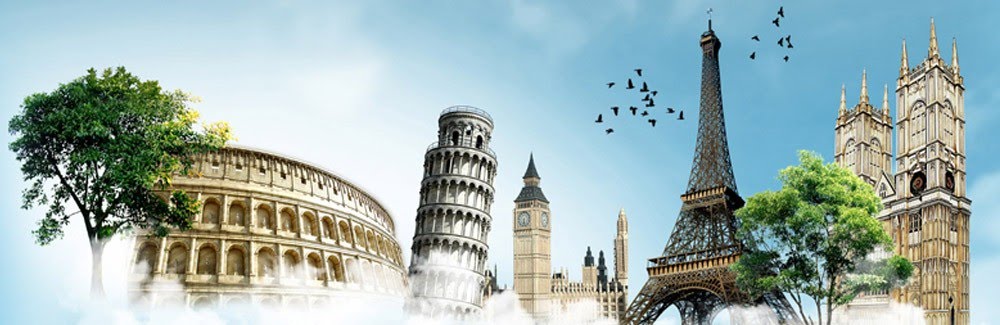 [Speaker Notes: GV phát PHT cho]
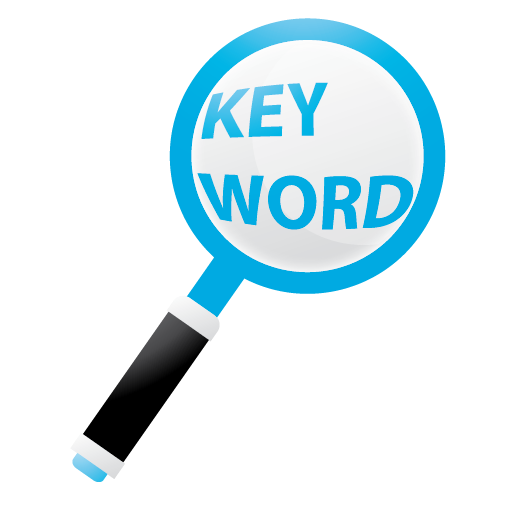 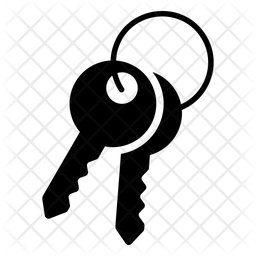 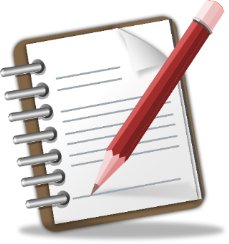 THÔNG TIN
TỪ KHÓA
Bỉ
1
27
EU bao gồm (1)…… quốc gia. EU được thành lập chính thức vào ngày (2)………….. Trụ sở của EU được đặt ở (3) …... EU đã thiết lập một (4)………………...…. và có hệ thống (5) ………………. (đồng Ơ-rô). EU có (6)…… nước công nghiệp hàng đầu TG (G7 - Đức, Pháp, Ý, Anh, Mỹ, Nhật, Canada). EU là nhà trao đổi hàng hóa và dịch vụ (7)……….... trên TG. EU là đối tác thương mại hàng đầu của (8) …….. quốc gia. EU là trung tâm tài chính lớn trên TG. (10)………… đã rút khỏi liên minh châu Âu vào năm (10)……….…..
2
1/11/1993
1/11/1993
3
Bỉ
Anh
thị trường chung
4
80
3
tiền tệ chung
5
27
6
tiền tệ chung
lớn nhất
lớn nhất
7
8
3
80
9
2020
Anh
thị trường chung
10
2020
[Speaker Notes: Là một liên minh có 7 thành viên bao gồm các nước có nền công nghiệp tiên tiến kết hợp thành một nhóm được gọi là G7. Liên minh G7 bao gồm các quốc gia: Anh, Mỹ, Đức, Nhật Bản, Pháp, Canada và Ý. Những người đứng đầu của mỗi quốc gia này tập hợp lại và giải quyết các vấn đề liên quan đến chính sách kinh tế quốc tế.
Nhóm G7 (viết tắt tiếng Anh của Group of Seven) được thành lập vào năm 1976 khi Canada gia nhập nhóm G6 trước kia gồm: Pháp, Đức, Ý, Nhật, Anh và Hoa Kỳ. Bảy vị bộ trưởng nhóm họp vài lần mỗi năm để bàn luận và trao đổi về chính sách kinh tế.
Cần lưu ý là nhóm G7 khác nhóm G8. G8 là tập hợp họp cấp thượng đỉnh của bảy nước kể trên với Nga thêm vào. Cuộc họp G8 là do nguyên thủ quốc gia tham dự thường cân nhắc những vấn đề chính trị trong khi G7 là do bộ trưởng tài chính đảm nhiệm và chủ đề thì hạn chế trong phạm vi kinh tế.]
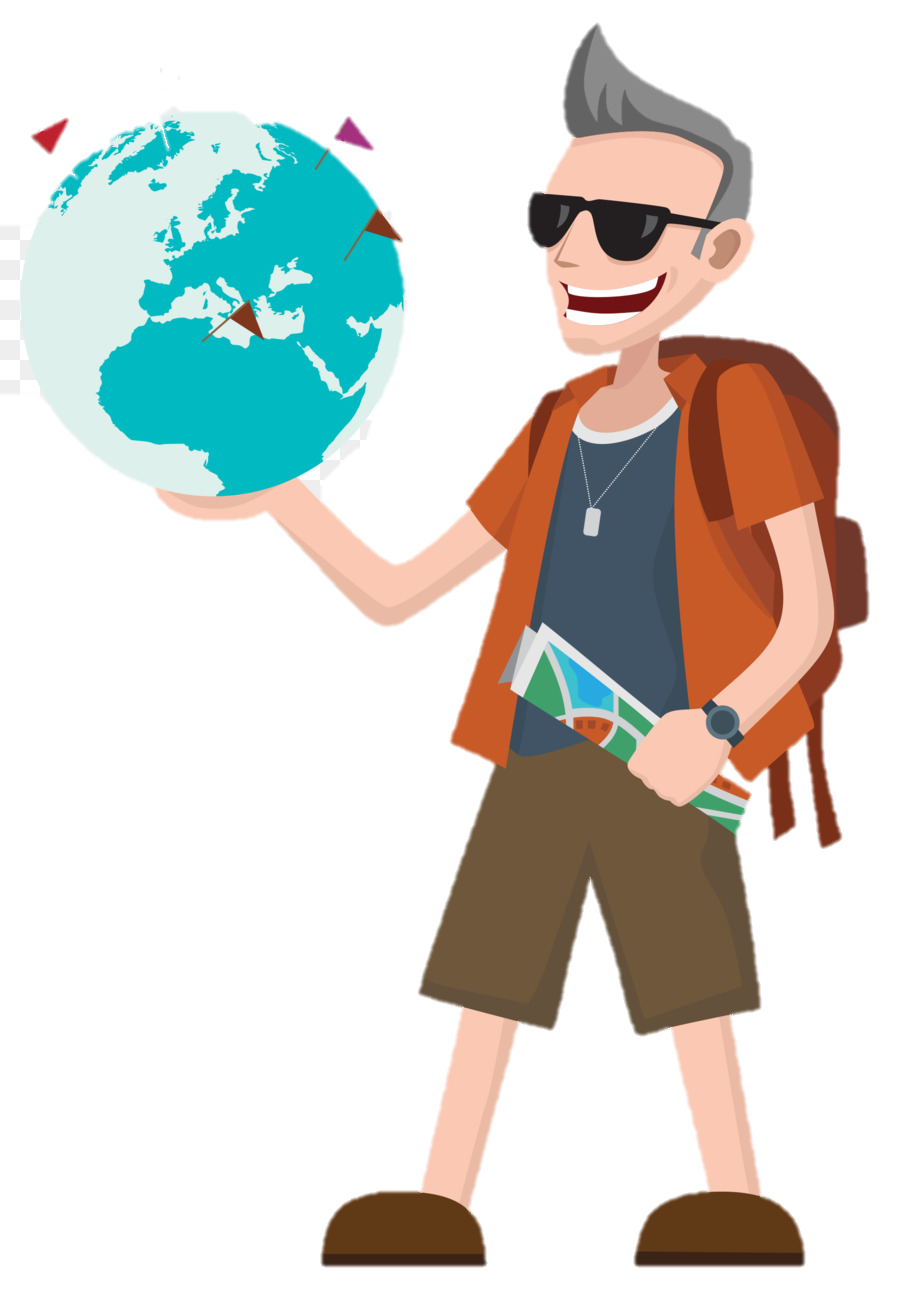 TỚ LÀ CHUYÊN GIA
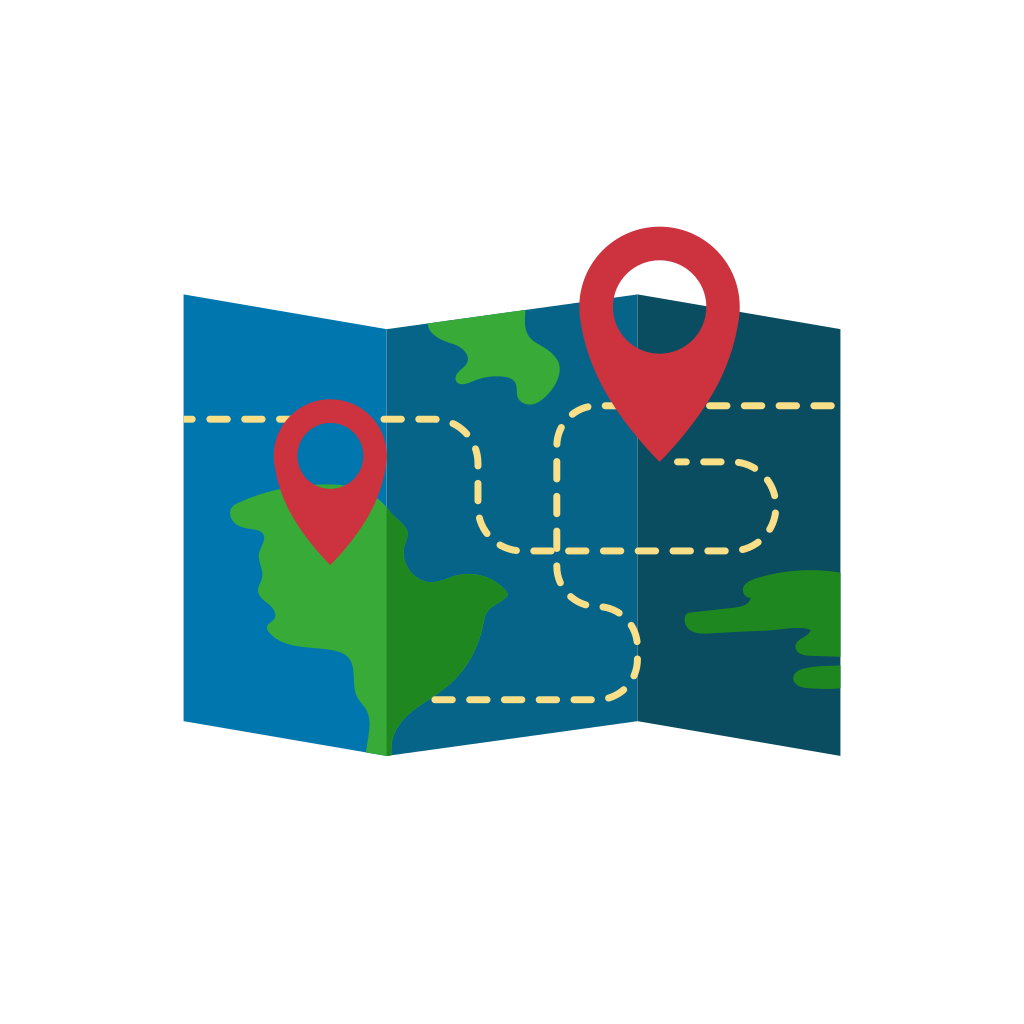 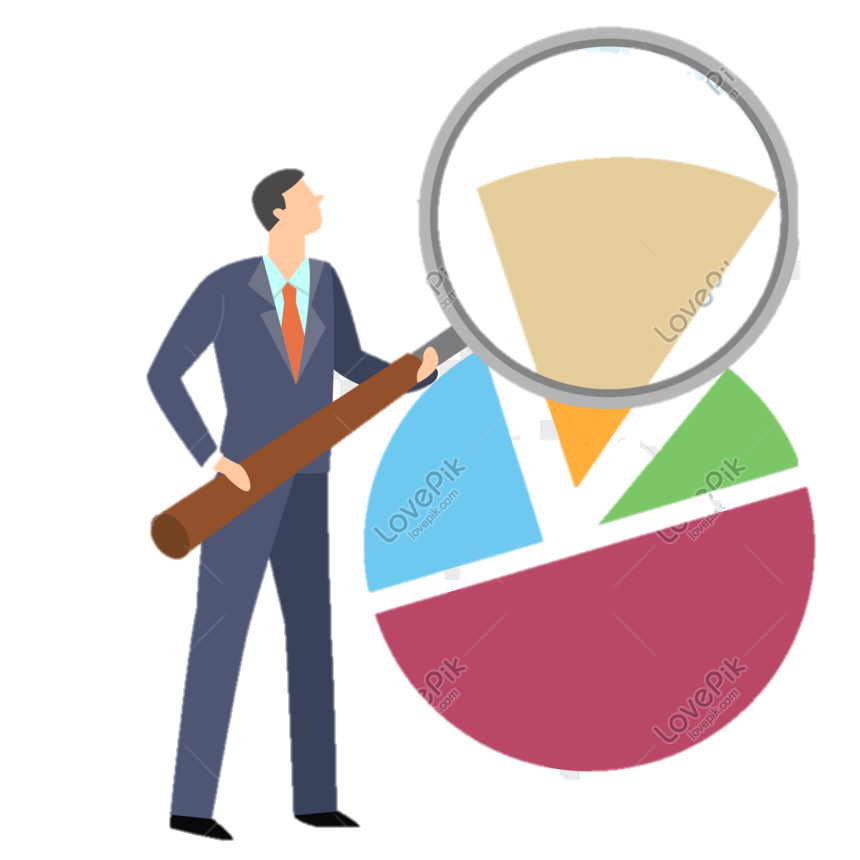 Gọi bất kì HS nào lên bảng chỉ vị trí 1 quốc gia thuộc EU.
GV chiếu bản đồ câm các nước châu Âu
HS trả lời đúng được điểm cộng
[Speaker Notes: GV phát PHT cho]
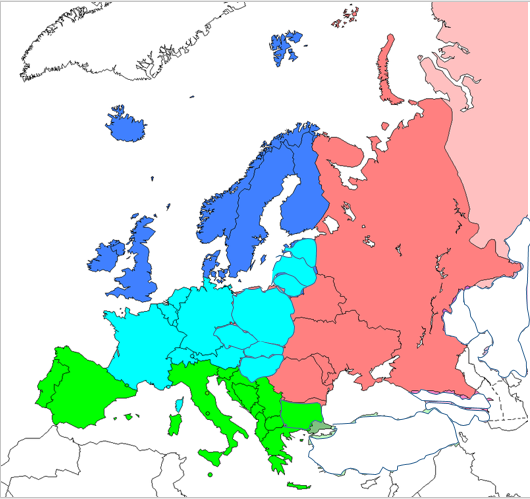 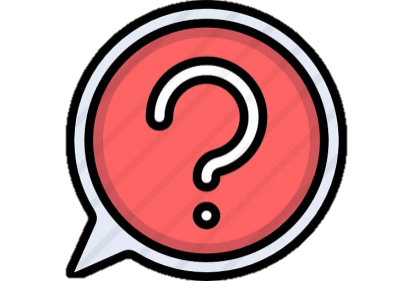 Dựa vào màu sắc, xác định vị trí các khu vực châu Âu
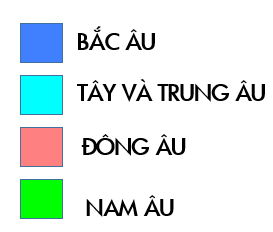 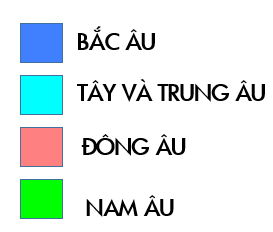 Phần Lan
Thụy Điển
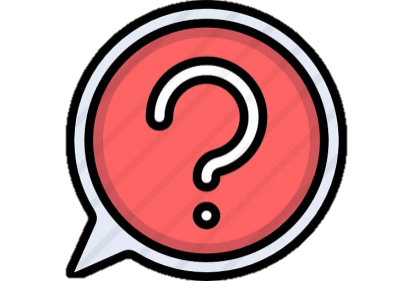 Xác định vị trí của Thụy Điển và Phần Lan trên lược đồ
Đức
Pháp
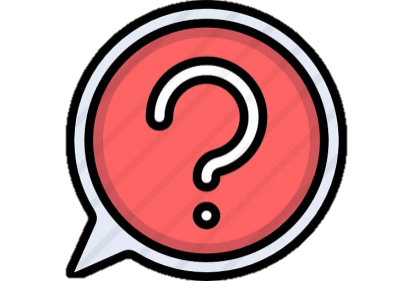 Xác định vị trí của 3 nước EU thuộc G7 trên lược đồ
Tây Ban Nha
Ý
Hi Lạp
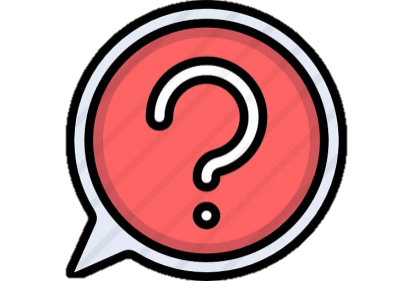 Xác định vị trí của Tây Ban Nha và Hi Lạp trên lược đồ
VẬN DỤNG
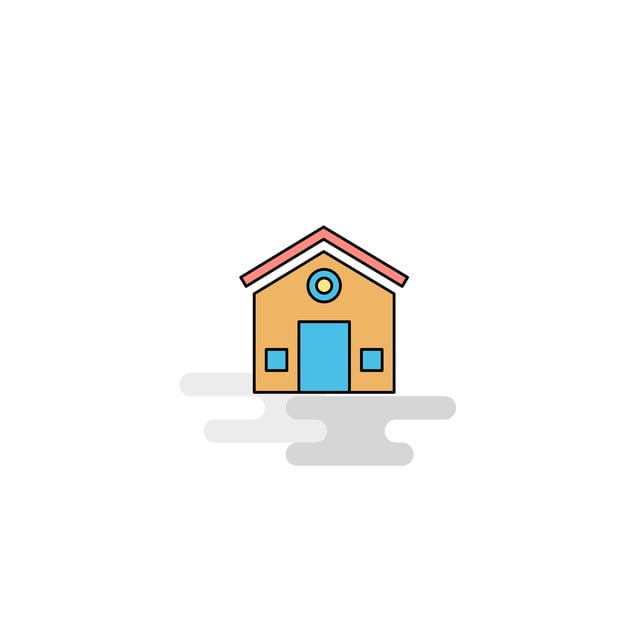 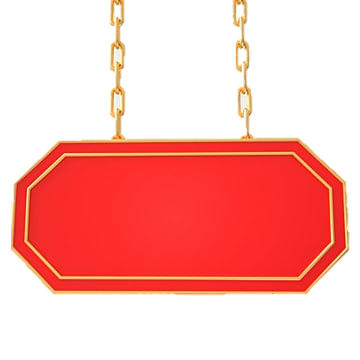 HOẠT ĐỘNG VỀ NHÀ
Sưu tầm và giới thiệu với bạn bè về hình ảnh những sản phẩm của Việt Nam xuất khẩu đến Liên minh châu Âu.
Trình bày trên giấy A4
Tiết sau giới thiệu trước lớp
[Speaker Notes: GV phát PHT cho]
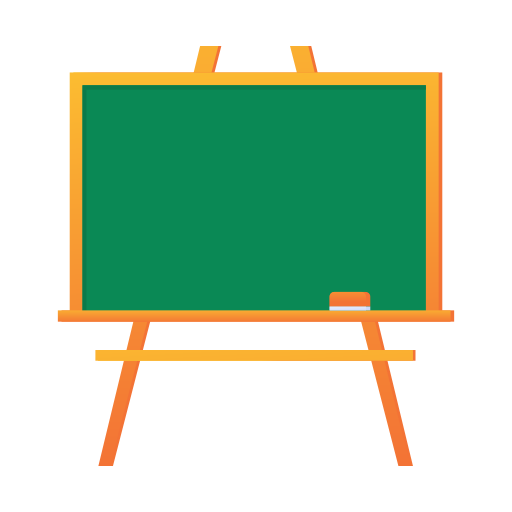 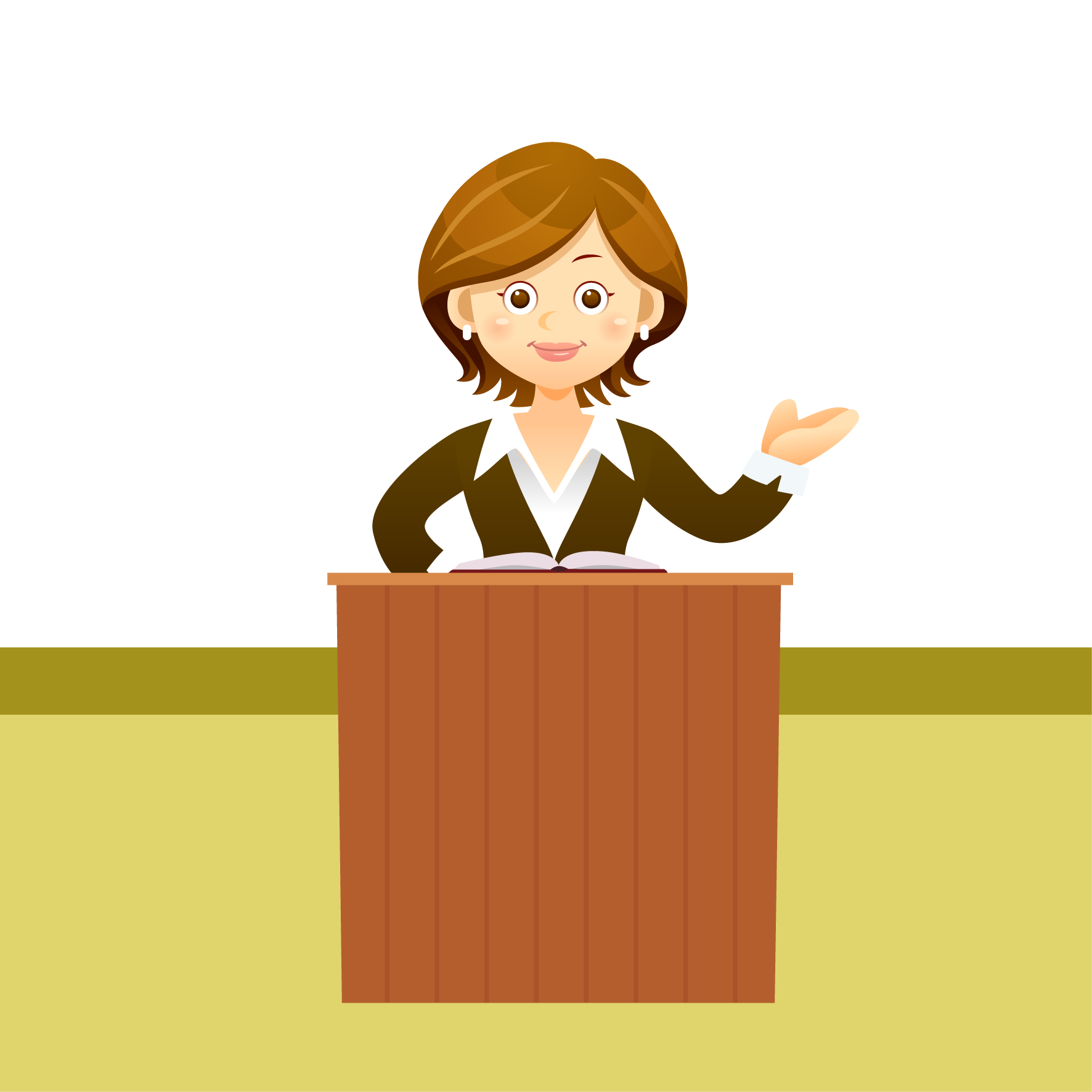 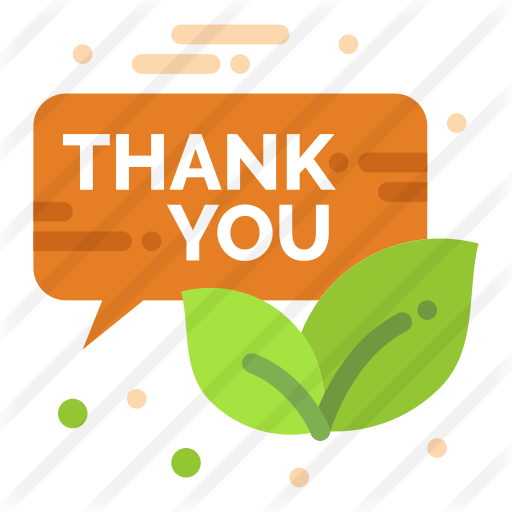 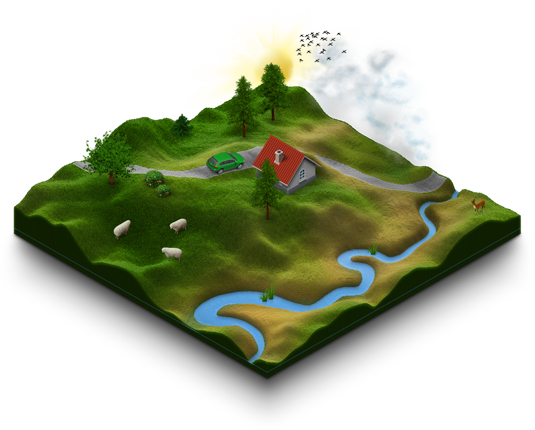